送付先　エネルギー・エージェンシーふくしま　行き 
 Email:e.a.fukushima@f-open.or.jp

福島県再生可能エネルギー関連産業推進研究会
令和3年度  第1回風力分科会　参加申込書
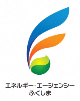 申込締切日：令和3年8月19日（木）
◆事務局・お問い合わせ◆　
　　　　　　〒９６３－０２１５　福島県郡山市待池台１丁目１２番地（福島県ハイテクプラザ内）
　　　　　　公益財団法人福島県産業振興センター　エネルギー・エージェンシーふくしま
 　　　　　     TEL:024-963-0121 　　　 E-mail:e.a.fukushima@f-open.or.jp